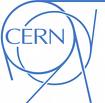 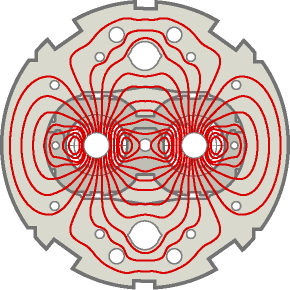 Preparation for 2011
Ions run
CONTENT:

 Beam characteristics and parameters
 Filling schemes
 Operational settings
 OP procedure and COLL setting
 Planning
 Shift breakdown

To define the way and the strategy…
Thanks to: C.Carli, J.J.Gras, J.Jowett, D.Manglunki, J.Wenninger
M.Solfaroli
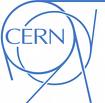 Beam Characteristics
Bunch intensity:
10x107 if 2 bunches from PS (200 ns)
7x107 if 4 bunches from PS (100 ns)

Transverse normalized (nominal) emittance in collisions 1.5 μm

Energy of the beam:
~ 1.84 MJ - (572b – 100 ns)
~ 1.65 MJ - (358b – 200 ns)

SBF for Ions ~7E9 (the normal one has probably to be used for the setup phase to allow 2 bunches to be safe)
M.Solfaroli - LBOC 27-09-2011
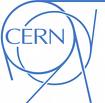 Squeezing
Squeeze ATLAS and CMS to 1.0 m  (already done for p) 

Squeeze ALICE to 1.5 m (first with p)

Squeeze ALICE to 1.0 m (first with p)
This will be the most “squeezed” LHC optics so far…
Most sensitive to errors
Need good beta-beat measurements (ie with protons) to achieve good corrections
Must commission squeeze first with protons
M.Solfaroli - LBOC 27-09-2011
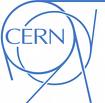 Xing angles
ATLAS/CMS
Zero crossing angle impossible (unless we go back to 500 ns (2010 filling scheme))
Low-β optics already commissioned for p-p
Proposal: use same crossing angles as p-p
Already commissioned, saves time
Caveat: beam sizes may be larger with Pb
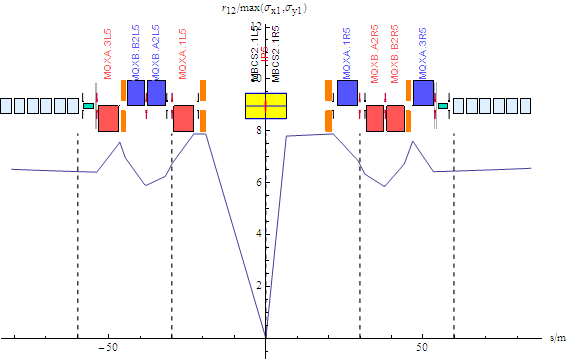 ALICE
Polarity change during run
Try to have zero crossing angle - large external Xing angle to compensate spectrometer
Assuming full field, Xing angle is ±140 μrad
N.B. separation good for 100 ns
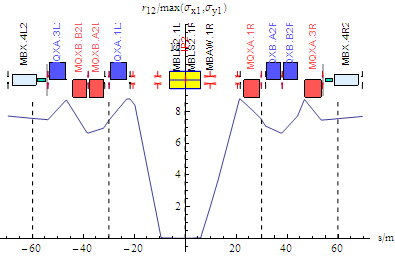 J.Jowett
M.Solfaroli - LBOC 27-09-2011
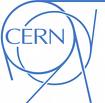 ALICE  -  ZDC + polarity
TCTVs need to be fully open as last year:
 Principle approved by rMPP
 BLM thresholds on triplet to be lowered by a factor 10 (ending to the same configuration as last year)
 Procedure being written and circulated in EDMS

TCDD has to be moved out after injection

Alice polarity flip can be tried with beam at the end of one fill (reviewing whether they really want the polarity flip):
 As the intensity is smaller, luckily the beams survive
 No TCTVs to be re-aligned
 Avoid changing all the settings throughout the cycle
 Sensible gain in time
M.Solfaroli - LBOC 27-09-2011
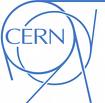 Filling schemes
2 filing schemes are foreseen:
SPS long injection plateau may cause blow-up and/or intensity loss – MD of Sept. 29th – alternatively injections of 12 bunches
Alternative schemes with 150ns spacing (no bunch splitting) in the PS has been studied, but the luminosity improvements is marginal with respect to 200 ns
M.Solfaroli - LBOC 27-09-2011
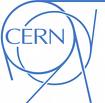 Settings management
A dedicated Hypercycle has been created (3.5TeV_10Aps_IONS_1m)
 Most settings identical to protons but:
 RF ( functions to be prepared)
 Xing angles in collisions
 Collimation
 To minimize the changes, Xing settings maintained as for p throughout INJECTION, RAMP and SQUEEZE:
 Xing angle to be set at:
 120 μrad for IP1 and IP5
 -140 μrad (external angle) for IP2. If ALICE’s polarity is flipped during the run the external angle must be set at +140 μrad
 Same Xing angle as for protons and parallel separation for IP8 (no collision required)
M.Solfaroli - LBOC 27-09-2011
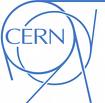 OP procedure + COLL setting
No changes to IP7 and IP3 settings all over the cycle 
Cross calibration of orbit reading with protons, as last year (can be done before!?):
Inject high intensity p bunch (LOW BPM sensitivity)
Correct against reference orbit
Inject low intensity p bunch and record orbit (HIGH BPM sensitivity)
Inject an Ions bunch and check that orbit is the same
Define it as Ions reference orbit 
Test ramp with safe Ions beam (2b) to establish reference orbit up to high energy
During squeeze use same orbit reference as for protons and measure the optics
M.Solfaroli - LBOC 27-09-2011
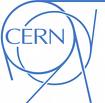 OP procedure + COLL setting
Ramp with the same collimator settings as for p till the end of the squeeze, then:
Keep IP8 separation and Xing angle
Change Xing angles as required in IP1, IP2 and IP5
Set-up of TCTs (not V for IP2) around new collision orbit
As a result only one collimator set-up to be done at top energy
Loss maps:
Last year the following loss maps were performed for Ions:
M.Solfaroli - LBOC 27-09-2011
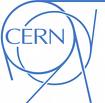 p/Pb feasibility studies
Aim
Inject and ramp with unequal RF frequencies to demonstrate feasibility
Beam 1: 100 ns proton beam
Beam 2: Pb beam
If we succeed in ramping and manually re-phasing the RF, this could give 1 (or 0) collision/turn in each experiment
2 dedicated MDs and some time when p are still available should be allocated to this exercise
M.Solfaroli - LBOC 27-09-2011
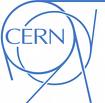 Planning
Recover Pb beams stable beams declaration
Test ramp of p-Pb, while p still available from injectors
2 MD  for Pb injection, test injection of Pb on p
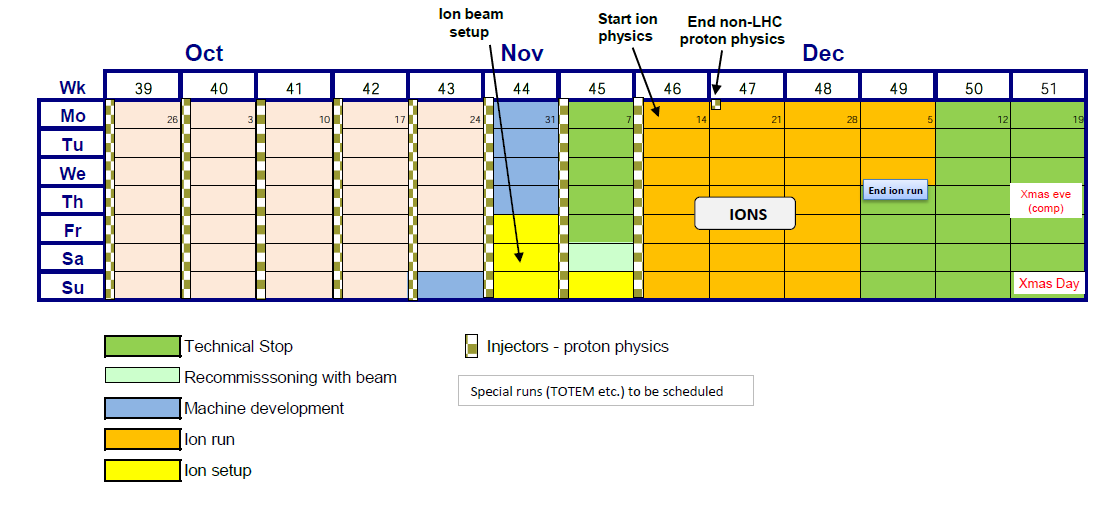 Set up ALICE squeeze with p, then Pb beam, ramp, squeeze, crossing angles, collimation
J.Jowet
M.Solfaroli - LBOC 27-09-2011
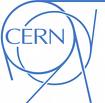 Shift Breakdown
M.Solfaroli - LBOC 27-09-2011
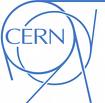 Shift Breakdown
M.Solfaroli - LBOC 27-09-2011